Тема  «Иван Фёдоров»Цель: развитие письменной связной речи.Задачи:- закрепление написания большой буквы в словах;- познакомить с историей книгопечатания;- повторить тему «Безударная проверяемая гласная»
Подготовила занятие учитель-логопед Васянович Н.В.
Иван Фёдоров
На Руси книги долгое время были рукописными. По приказу царя в Москве был построен печатный двор.
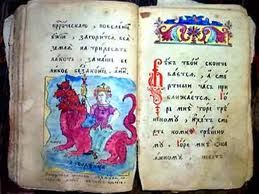 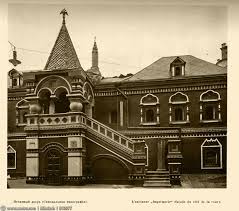 Первым мастером печати стал Иван Фёдоров. Этот грамотный и способный человек родился в Москве. Десять лет готовились к печатанию первой книги.
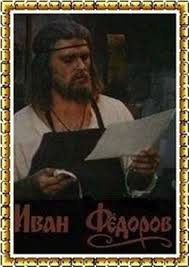 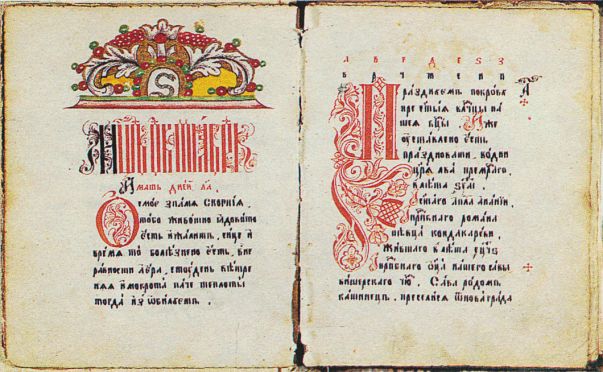 Первую книгу печатали целый год. Это была священная книга «Апостол». Позже Иван Фёдоров напечатал для детей первую славянскую «Азбуку»
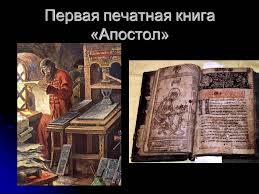 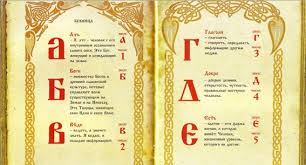 По ней ребята знакомились с буквами и учились читать. В Москве стоит памятник первому книгопечатнику Ивану Фёдорову.
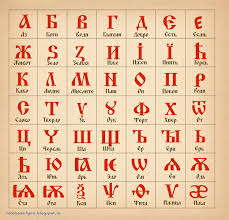 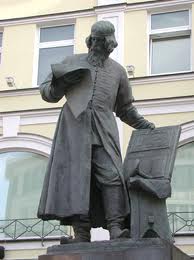 Вопросы к тексту
Какими на Руси были книги до создания Печатного двора?
По указу кого был построен в Москве Печатный двор?
Какие книги напечатал Иван Фёдоров?
Вопросы плана и слова для построения ответов
Какими были книги         Рукописными
				на Руси долгое время?
По приказу кого в Москве По приказу царя
был построен Печатный двор?
Кто был первым мастером     Иван Фёдоров
печати?
Какую книгу напечатал  Первую славянскую 
для детей Иван Фёдоров?     «Азбуку».
Вопросы плана и слова для построения ответов
Чему учились по        Учились читать
нему ребята?
Где стоит памятник     В Москве
Ивану Фёдорову?
Словарно-орфографическая подготовка
Прочитайте слова по слогам: рукописные, священную, книгопечатнику.
Найдите в тексте слова с безударными проверяемыми гласными.
(родился, священная, детей, читать, стоит, способный)
Найдите в тексте однокоренные слова.
(Печатный, печати, к печатанью, печатали, напечатал, книгопечатник)
2
1
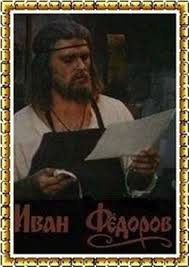 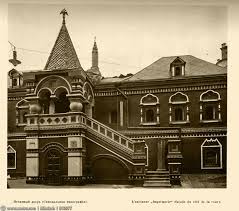 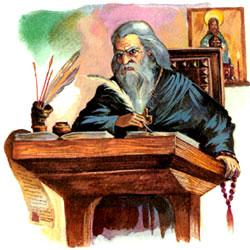 4
3
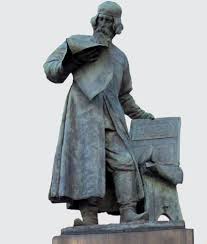 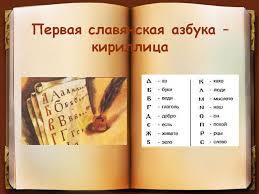 План
Печатный двор.
Первопечатник Иван Фёдоров.
Первые книги.
Памятник первопечатнику.